некоторые ПРИЕМЫ УСТНОГО СЧЕТА. Умножение.
Подготовила учитель математики первой квалификационной категории МОУ «Основная общеобразовательная школа №14»  г. Саратова                                            Ермакова  Людмила Владимировна.
Цель проекта « приёмы устного счета. Умножение.»:
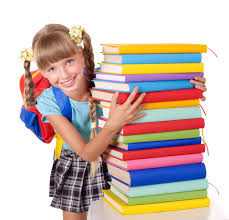 • Найти (самостоятельно);
                          • Изучить (обязательно); 
                          • Применить на практике  приемы                                   		      быстрого счета (все без исключения);
			      • Познакомить с приемами 				        быстрого счета одноклассников.
План  работы  над  проектом:
Постановка целей работы; 
Сбор материала (интернет, дополнительная литература, у родителей) 
Анализ собранного материала; 
Подготовка презентации и доклада; 
Применение новых знаний на уроках математики
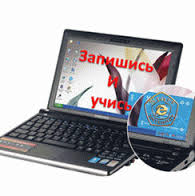 Умножение методом Ферроля двузначных чисел.
Этот способ умножения следует из тождества                    	(10а +b)(10с + d) = 100ас +10(аd + bc) + bd
    Для получения единиц произведения перемножают единицы множителей.                                                      Для получения десятков умножают десятки одного на единицы другого множителя и наоборот и результаты складывают.                                                                                     Для получения сотен перемножают десятки.
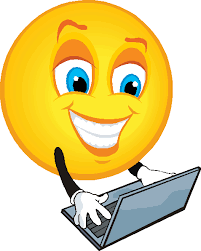 37∙ 48 =(3∙4)(3∙8+7∙4)(7∙8) = 1776
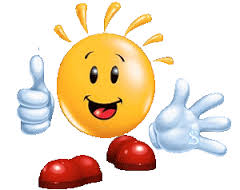 Умножение методом Ферроля чисел второго   	десятка (от10 до20).
Этот способ умножения основан на тождестве     	
        (10 + a)∙(10 + b) = 100 + 10∙(a + b) + ab

         12∙17 = 100 + (2+7)∙10 + 2∙7 = 204
  К числу 100 прибавить произведения:
  - Сумму единиц чисел (2 и 7)умножить на 10;
  - Перемножить единицы;

          14∙13 = 100 + (4+3)∙10 + 4∙3 =
182
15∙16 = 100 + (5+6)∙10 + 5∙6 =
240
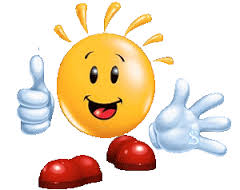 Умножение чисел на 11
1способ
 с помощью применения распределительного свойства умножения       a∙(b+c) = a∙b + a∙c    

   52 · 11 = 52 · (10+1) = 520 + 52 = 572

   43 ∙ 11 = 43 ∙ (10+1) = 

   706 ∙ 11 = 706 ∙ (10+1) =
473
7766
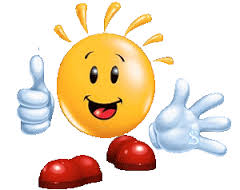 Умножение чисел на 11.
2 способ Умножение методом Ферроля.                           				          25∙11
1. При умножении вторая цифра множителя  25        будет последней цифрой произведения (5); 
2.Средняя цифра произведения равна сумме цифр множителя 25  (2 + 5 = 7);
3.первая цифра множителя 25 будет первой цифрой произведения (2).
  25 ∙ 11 = 2(2+5)5 = 275 
  354 ∙ 11 = 3(3+5)(5+4)4 = 3894
62 ∙11 = 6(6+2)2 =
254 ∙ 11 = 2(2+5)(5+4)4 =
682
2794
При умножении на 11 , когда сумма двух рядом стоящих цифр первого множителя больше или равна 10,  цифру десятков прибавляют к следующей старшей цифре множителя. Причем, сложение цифр надо производить только с конца.
Например    68 ∙ 11
8  - последняя цифра произведения.  8 + 6 = 14   - 4 –вторая цифра произведения, 1 в уме;                           6 да 1 в уме  будет 7  - первая цифра  произведения.        68 ∙ 11 = 6(6+8)8 = 748       478 ∙ 11 = 4(4+7)(7+8)8 = 5258
Умножение двузначного числа     				на  111,  на 1111.
Умножение на 111, на 1111 аналогично умножению на 11.                                      	Мысленно  раздвигаем цифры первого сомножителя 42   (4…2), предварительно найдя сумму его цифр 4+2=6, и вставляем полученную сумму, повторив эту операцию дважды ( или трижды соответственно): 
              42∙111= 4(4+2)(4+2)2 = 4662
72∙1111= 7(7+2)(7+2)(7+2)2 = 79992
Умножение двузначного числа   на 101.
1 способ,  используя распределительный закон умножения        a∙ (b+c) = a∙b + a∙c
	58 ∙ 101 = 58∙(100+1)= 58 ∙ 100 + 58 ∙ 1 =   			= 5800 + 58  = 5858
2 способ
Чтобы умножить двузначное число на 101 , надо приписать к данному числу ( справа или слева) еще раз само это число.
 54 ∙ 101 = 5454    
 24 ∙ 101 =                        87 ∙ 101 =
2424
8787
Умножение трёхзначного числа на 1001.
1 способ,  используя распределительный закон умножения       a∙ (b+c) = a∙b + a∙c 
548 ∙ 1001 = 548∙(1000+1)= 548 ∙ 1000 + 548 ∙ 1 = 		= 548000 + 548  = 548548
2 способ
	Чтобы умножить трехзначное число на 1001, надо мысленно приписать к данному числу    (справа или слева) еще раз само это число. 

256 ∙ 1001 =                          789 ∙ 1001 =
789789
256256
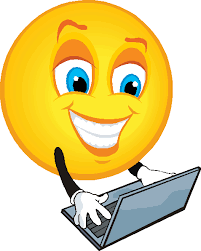 Умножение на 5, 25, 125.
5 ∙ 2 = 10     25 ∙ 4 = 100     125 ∙ 8 = 1000
Чтобы умножить число на 5, 25, 125 надо разделить это число соответственно на 2, 4 или 8     и результат умножить на 10, 100 или 1000.
46 ∙ 5 = 46:2 ∙ 10 = 230;                          14 ∙ 5 =                 48 ∙ 25 = 48:4 ∙ 100 = 1200;                    28 ∙ 25 = 
32 ∙ 125 = 32:8 ∙ 1000 = 4000.                56 ∙ 125 =
70
700
7000
Если множитель не делится нацело на 2, 4 или  8 ,
 то деление производится с остатком.
 Затем  частное умножают  соответственно на 10, 100
 или 1000, а остаток на 5, 25 или 125.
1) 53∙5 = 26 ∙ 10 + 1 ∙ 5 = 265
                   53: 2 = 26 и 1 в остатке;
  2) 43 ∙ 25 = 10 ∙ 100 + 3 ∙ 25 =1075 
                   43:4 = 10 и в остатке 3;
  3) 66 ∙ 125 = 8 ∙ 1000 + 2 ∙ 125 = 8250
                    66:8 = 8 и в остатке 2.
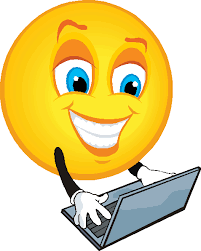 Умножение  чисел  на 15.
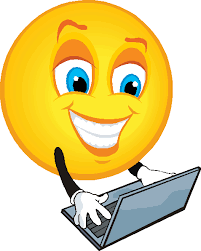 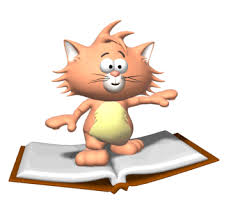 Умножение на 9, 99 и 999.
Умножение на 9, 99 и 999                               		     с помощью применения                               		     распределительного закона  			     умножения    a∙ (b-c) = a∙b - a∙c 

286 ∙ 9 = 286 ∙ (10-1) = 2860 – 286 = 2574;
23 ∙ 99 = 23∙(100-1) = 2300 -23 =2277;
18 ∙ 999 = 18∙(1000-1) = 18000 – 18 = 17982.
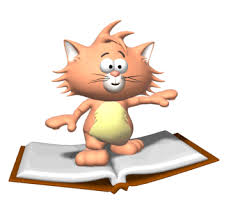 Задача С.А. Рачинского «Умножение на 9, 99 и 999   чисел,  имеющих  одинаковое количество  цифр».
Правило:                                                         1)от первого множителя надо отнять 1,    записать ответ.
2) от второго множителя надо отнять полученную разность, записать ответ.
Вычисли сам
7 ∙ 9 = (7-1)(9-6) = 63

 37 ∙ 99 = (37-1)(99-36) = 3663

127∙ 999 = (127-1)(999-126) = 126873
5 ∙ 9 =
45
85 ∙ 99 =
8415
548 ∙ 999 =
547452
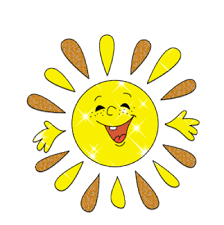 Возведение в квадрат двузначных   	чисел, оканчивающихся на 5.
Правило основано на тождестве                                    (10a + 5)2 = 100a∙(a + 1) + 25
                352 = 1225           
  1)Цифру десятков в числе надо умножить на цифру   	на 1 больше данной, т.е.   3∙4 =12
  2) К полученному результату приписать число 25

                    752 = (7∙8)25 = 5625.
                    452 = (4∙5)25 = 
                     252 = (2∙3)25 =
2025
625
Возведение в квадрат двузначных чисел, имеющих 5 десятков.
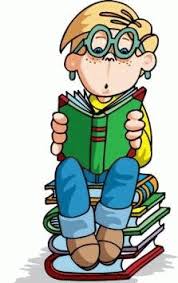 Этот способ основан на тождестве          	(50 + а)2 =100∙(25 +а) +а2.
Правило:                                                                                           1)К числу 25 прибавить цифру в
разряде единиц данного числа, записать ответ.
2)Справа к результату приписать
квадрат числа единиц, чтобы
получилось четырехзначное число.
512 = (25+1) 12 =2601,
582 = (25+8) 82 =             , 542  =
3364
2916
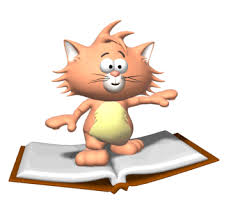 Умножение чисел, сумма цифр   единиц  которых равна 10,                    а число десятков одинаково
Этот способ умножения основан на тождестве
                                 (10a+b)(10a+c) = 100a∙(a+1) + bc
                                  
1)Цифру десятков а умножить на число, большее данного на 1. Записать результат.
2)Справа приписать произведение единиц множителей.   		43 ∙ 47 = (4 ∙ 5)(3 ∙ 7) = 2021
Вычисли сам
82 ∙ 88 =
64 ∙ 66 =
31 ∙ 39 =
7216
4224
1209
Русский способ умножения, или способ изменения сомножителей
Если один сомножитель увеличить в несколько раз, а другой уменьшить во столько же раз, то произведение не изменится.
Примеры:
43 ∙ 16 = 86∙ 8 = 172∙ 4 = 344∙ 2 = 688 ∙ 1 = 688
23 ∙ 27 = 69 ∙ 9 = 207 ∙ 3 = 621 ∙ 1 = 621
125 ∙ 24 = 500 ∙ 6 = 1500 ∙ 2 = 3000 ∙ 1 = 3000
Древнеиндийский «воздушный счет»    	умножения двузначных чисел.
Вычислить  96 ∙ 92
1)Найдем дополнения до ста каждого множителя        		100–96 = 4  и  100– 92 = 8.                                                            2)Отнимем от первого сомножителя дополнение второго             (96–8 = 88) или от второго сомножителя дополнение первого     (92–4 = 88).                                                                                              И в том, и в другом случае получаем 88.                                         Это первые цифры искомого произведения.                                                                                                                                             3)Перемножаем дополнения (4·8 = 32).                                              32 – это последние цифры произведения.                                       Итак,   96 · 92 = (96–8)(4∙8) = 8832.   
Вычислить   89 ∙ 93  
Дополнения до ста – соответственно 11 и 7. 
89 ∙ 93 = (89 - 7)(11∙7) =
8277
Литература.
1. И.И. Чевелев «Приемы устного счета и вычисления на счетных приборах».
2. Виленкин Н.Я,  Жохов В.И, Чесноков А.С, Шварцбурд С.И.    Математика  5 класс.
3. Б.А. Кордемский «Математическая смекалка».
4. Ф.Ф. Нагибин «Математическая шкатулка».
5. Журнал «Математика в школе» 
6.Перельман Н.Я. «Быстрый счет. 30 простых приемов устного счета».
Используемые интернет-ресурсы:
Google картинки
0113811931e7b7ea6065023992b6cf52
http://suhin.narod.ru/mat4.htm
http://www.all-fizika.com